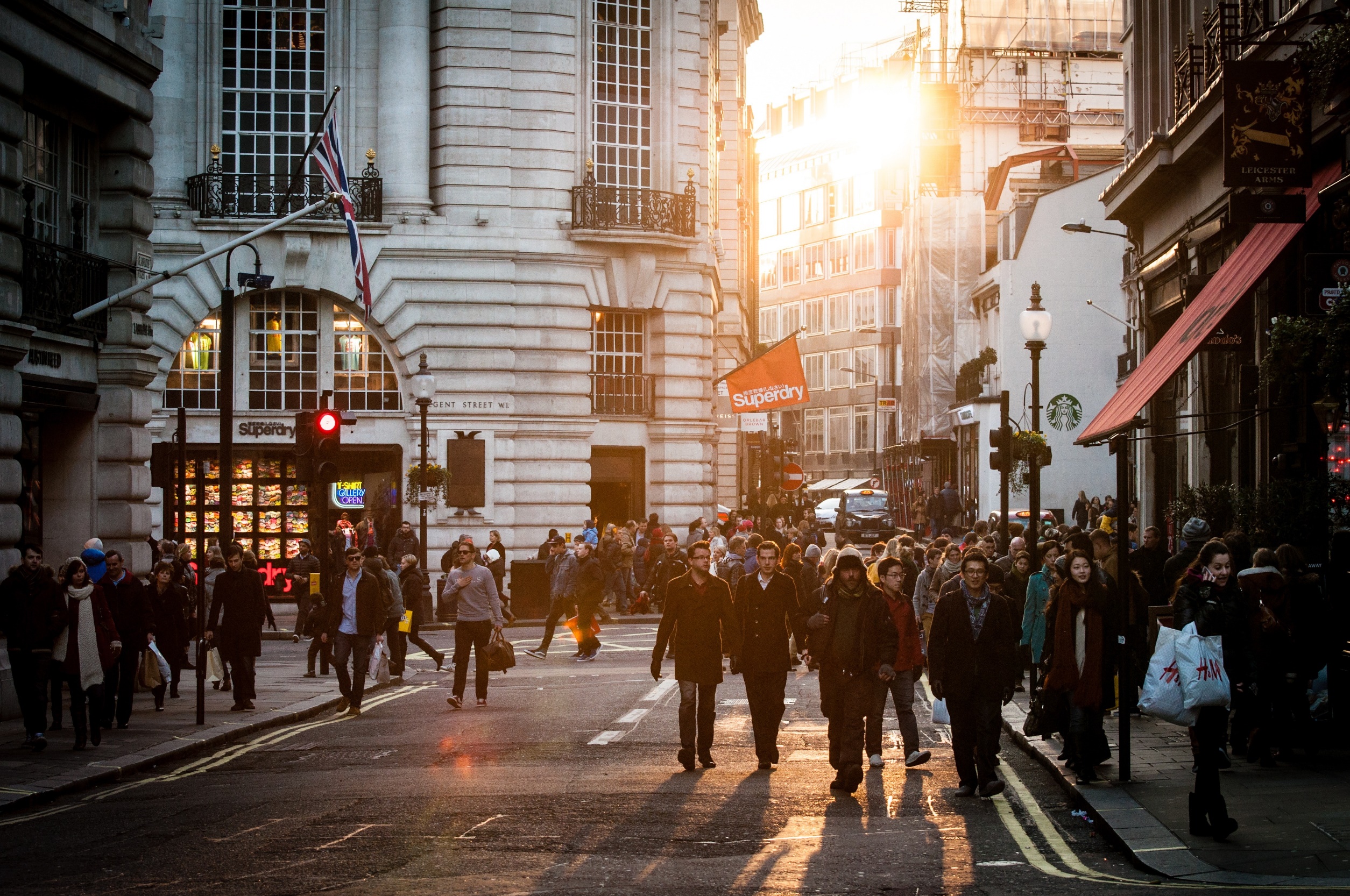 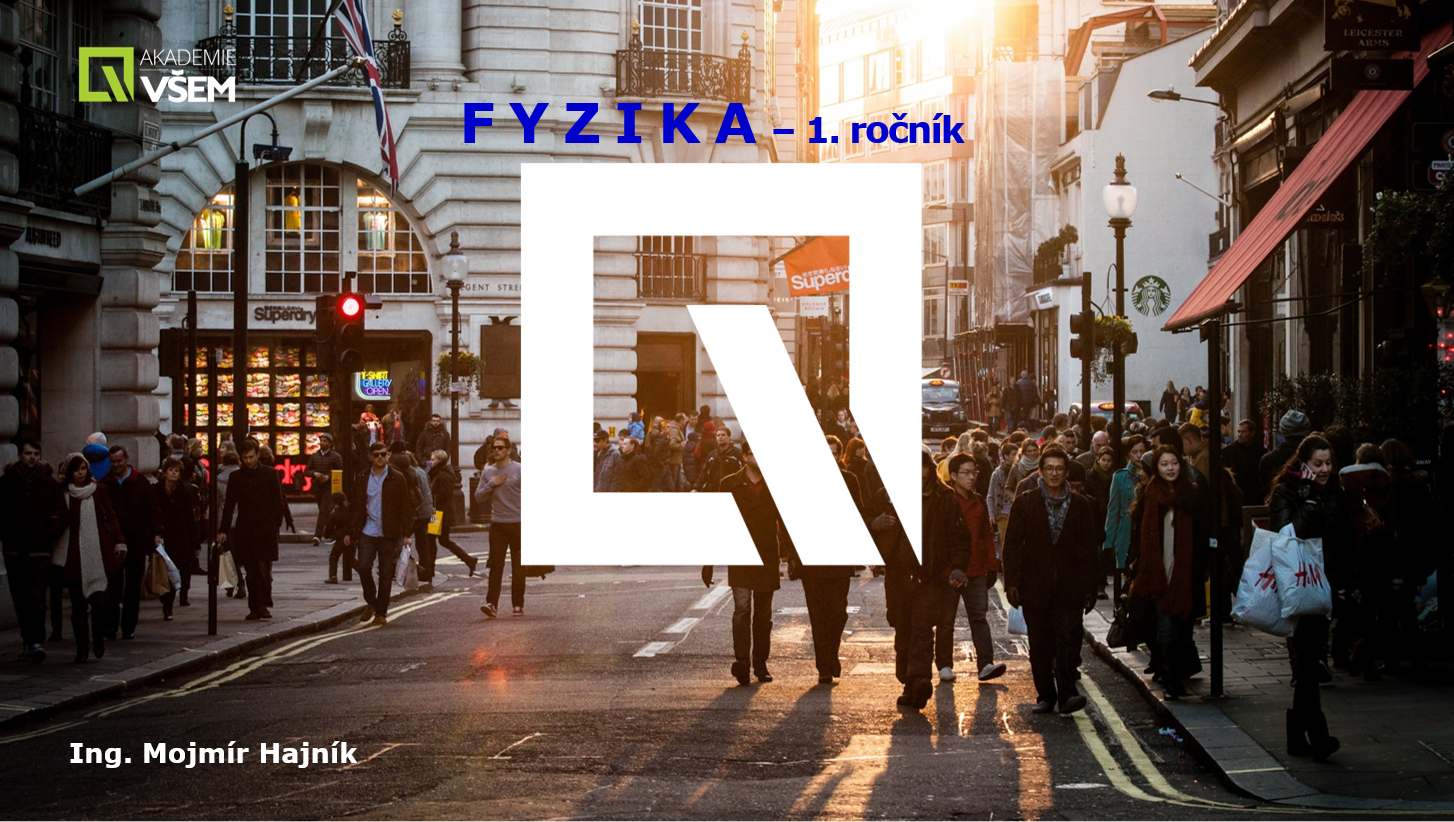 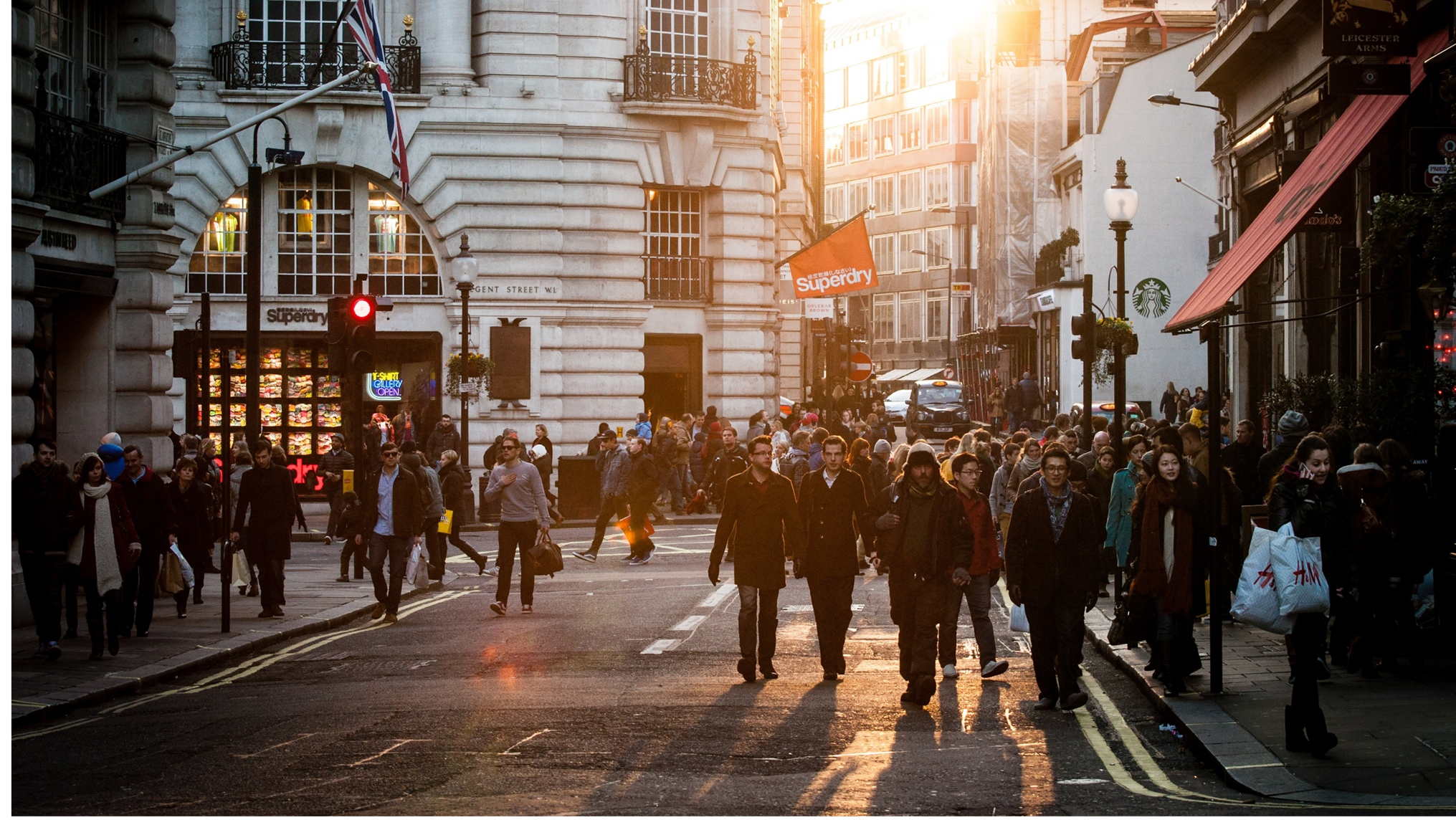 STAVOVÁ  ROVNICE
TEPELNÉ  MOTORY
STAVOVÉ  ZMĚNY  IDEÁLNÍHO  PLYNU  

	        Vnitřní energie ideálního plynu je rovna  součtu kinetických 			energií jednotlivých molekul, které konají různou rychlostí 				neuspořádaný tepelný pohyb.
	    Vnitřní energie ideálního plynu závisí při stálém počtu částic 			jen na jeho teplotě  a  nezávisí na objemu plynu.

		Stavové veličiny, které popisují stav plynu jsou tlak  p ,
		objem  V   a  termodynamická teplota T  .

		Za normálních podmínek (pn  = 1,01325∙105 Pa, Tn  = 273,15 K ) 
		je molární objem libovolného plynu  Vn  =  22,4  l .
		
		Určením jedné ze stavových veličin jsou dány čtyři základní 			stavové děje ideálního plynu   - izobarický , - izochorický , 
		 - izotermický  a  - adiabatický .
Izotermický děj   -   Boyleův-Mariottův  zákon	

	 „ Při izotermickém ději je součin tlaku a objemu plynu konstantní.“  
	         p1 ∙ V1  =   p2 ∙ V2                ( Tlak plynu  se mění  nepřímo úměrně

			    p ∙ V  =   konst. 	              jeho objemu ).

	  Adiabatický děj   -   Poissonův  zákon	

	   Při rychlé změně objemu plynu nedojde k výměně tepla s okolím .  	   Teplota plynu při stlačení vzroste, při prudkém rozepnutí poklesne.

	 		   p ∙ V ϰ  =   konst.    ,        ϰ   …    Poissonova  konstanta

	    Při zkapalňování plynů se uplatní  rychlé snížení teploty při prudké 	   adiabatické expanzi plynu .   Při prudké adiabatické kompresi se  	   extrémním zvýšením teploty může plyn vznítit  !
Tepelné motory 

		1.  Parní 											 η 
		     - parní  stroj 						        0,09 – 0,15	
		     - parní  turbína	 					    0,25 – 0,35

		2.  Spalovací  motory 
		     - zážehový  motor 					    0,20– 0,33 
		     - vznětový  motor				        0,30– 0,42 
		     - plynová  turbína				        0,22– 0,37 

		3.  Reaktivní  motory 
		     - proudový  motor 						      0,25
		     - raketový  motor 							0,50
Stavová  rovnice .    Tepelné motory .


	     Odkazy, praktické příklady, řešené početní příklady 

		 ● https://www.priklady.eu/cs/fyzika/stavova-rovnice.alej

		 ● https://www.priklady.eu/cs/fyzika/izodeje.alej

		 ● https://www.priklady.eu/cs/fyzika/prace-plynu.alej

		 ● https://zsjesenice.cz/files/vyukove-materialy/fyzika/9-tr/f9-4-							tepelne-motory.pdf
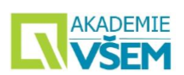